La tomba di Giulio II  di Michelangelo Buonarroti. Michelangelo lavorò per quasi quarant'anni, dal 1505 al 1543.
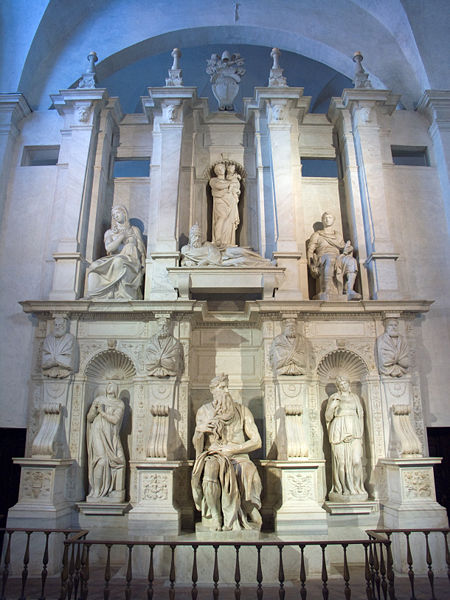 Trovo questo lavoro favoloso e meraviglioso
Amore e Psiche realizzato da Antonio Canova  tra il 1788  e il 1793
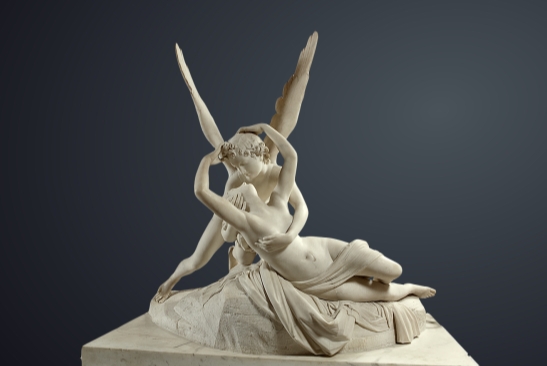 La struttura e le forme mi piacciono molto
Caduto a Ragione realizzato da Mimmo Paladino  nel 1995
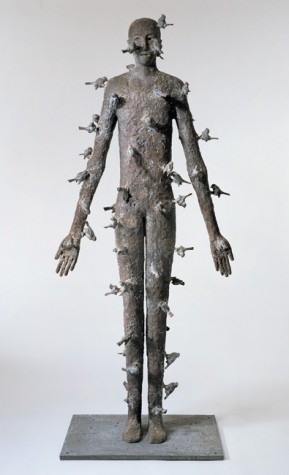 Trovo la statua originale